Halbschriftliche 
Multiplikation
Înmulțirea prin descompunerea termenilor [inmultzirea prin desskompunerea termenilor]
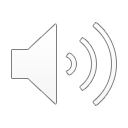 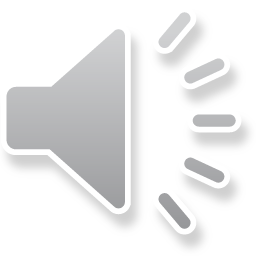 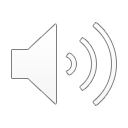 das Produkt
der 1. Faktor
der 2. Faktor
die Multiplikation
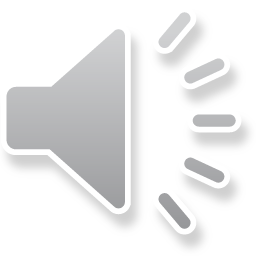 Produsul 
[produssul]
Primul factor
[primul faktor]
Al doilea factor
[al doilea faktor]
Înmulțirea
[inmultzirea]
7 · 15 = 105
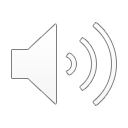 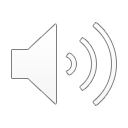 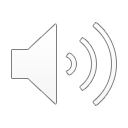 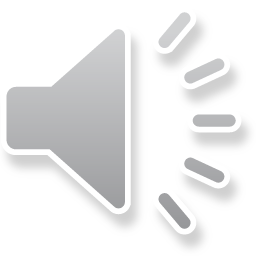 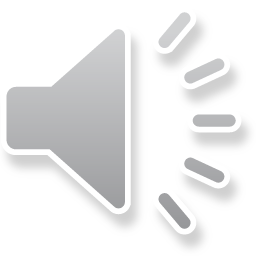 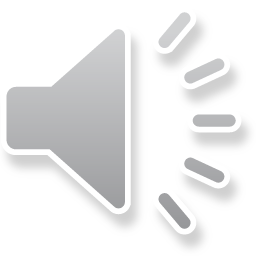 Halbschriftliche 
Multiplikation
Înmulțirea prin descompunerea termenilor [inmultzirea prin desskompunerea termenilor]
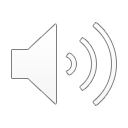 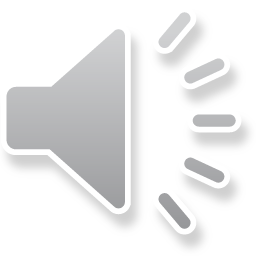 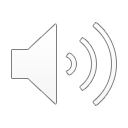 7 · 15  =  105
der Rechenweg
die Gleichung
die Malaufgabe
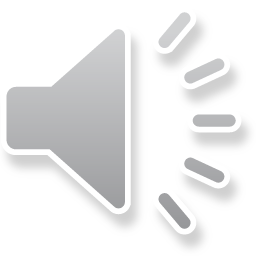 Modul de calcul
[modul de kalkul]
Operația de înmulțire
[operatzia de inmultzire]
Ecuația
[ekuatzja]
.
7  15 = 105
Sieben mal fünfzehn ist gleich einhundertfünf.
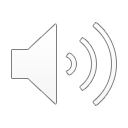 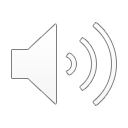 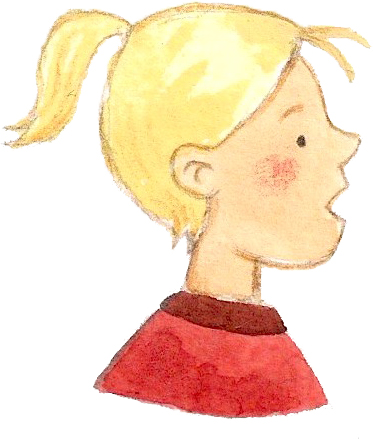 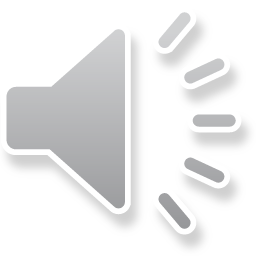 Șapte ori cincisprezece egal o sută cinci.
[schapte ori tschintschspresetsche egal o ssuta tschintschi]
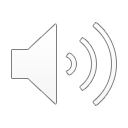 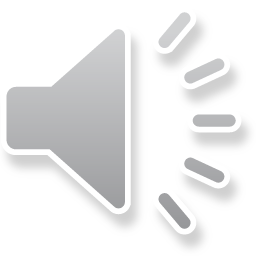 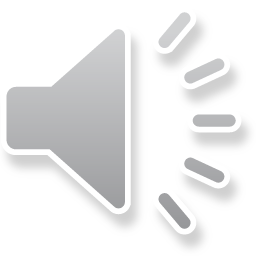 Halbschriftliche 
Multiplikation
Înmulțirea prin descompunerea termenilor [inmultzirea prin desskompunerea termenilor]
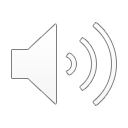 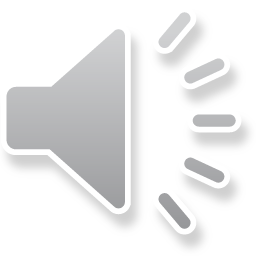 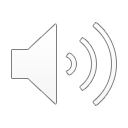 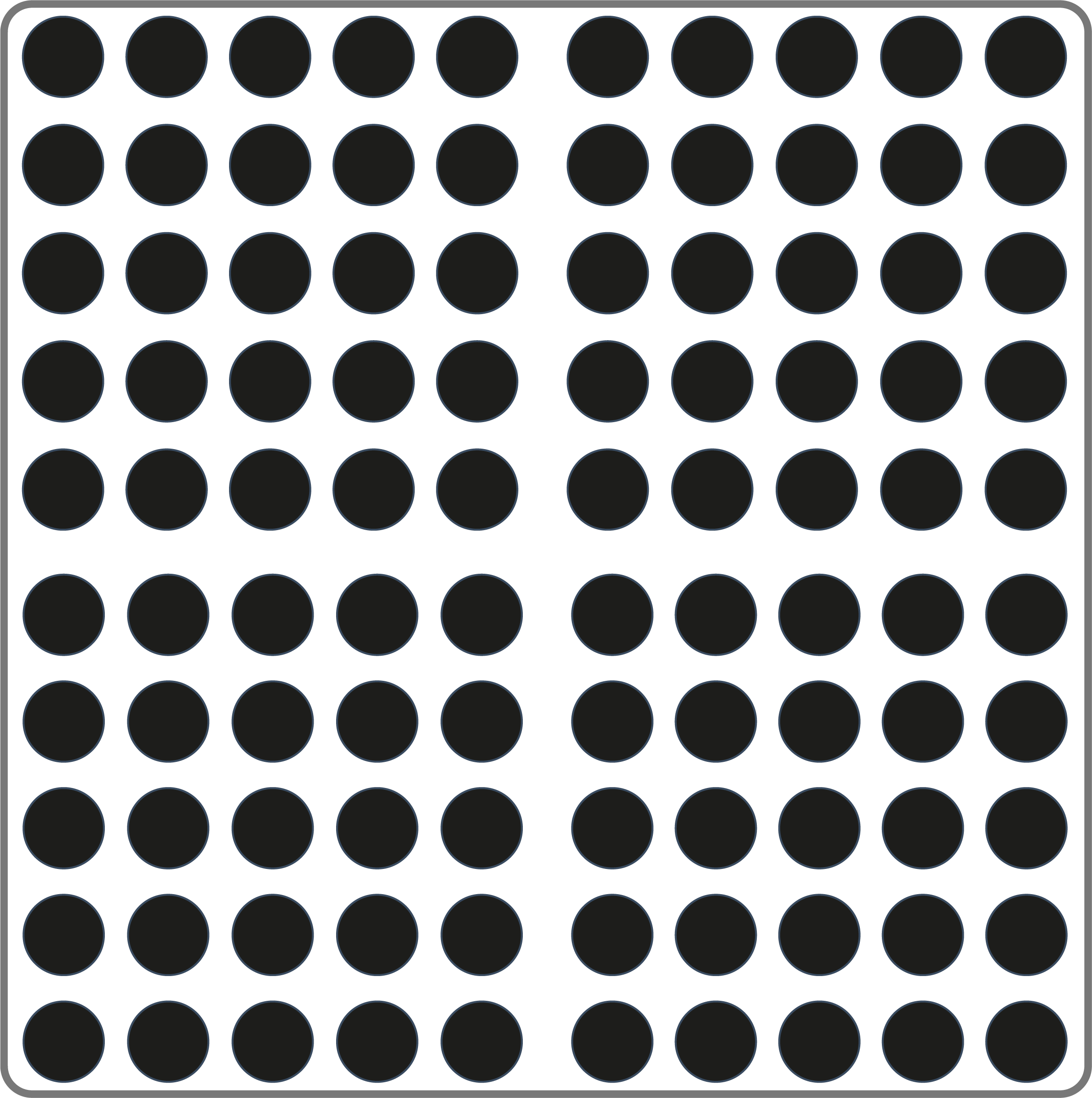 schrittweise Multiplizieren
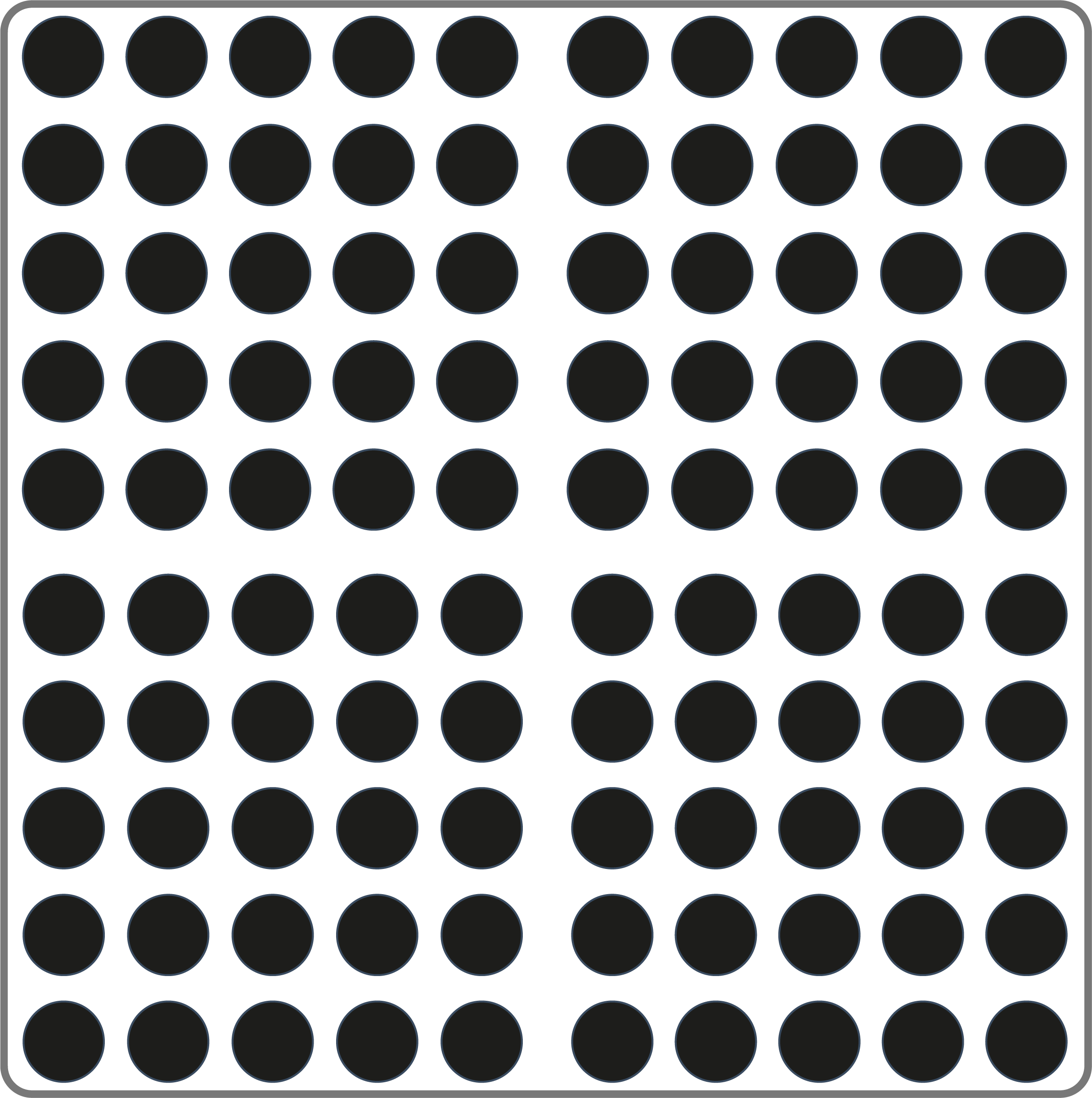 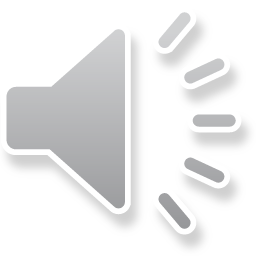 Înmulțirea pas cu pas
[inmultzirea pass ku pass]
Ich zerlege die Aufgabe in zwei Malaufgaben.
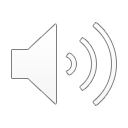 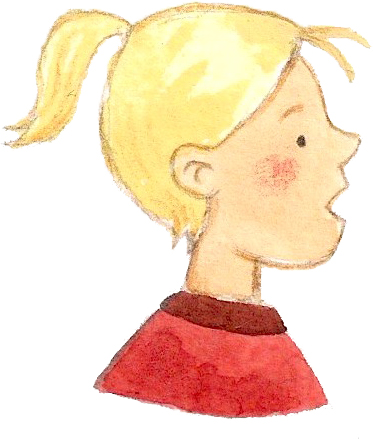 7 · 15 = 70 + 35 = 105
7 · 10 = 70
Eu descompun exercițiul în două exerciții de înmulțire.
[jeu desskompun exertschitziul in doua exertschitzii de inmultzire]
7 ·   5 = 35
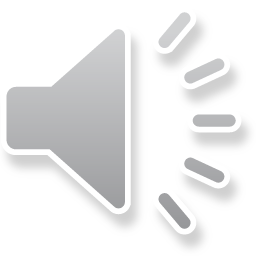 Halbschriftliche 
Multiplikation
Înmulțirea prin descompunerea termenilor [inmultzirea prin desskompunerea termenilor]
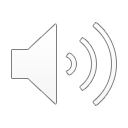 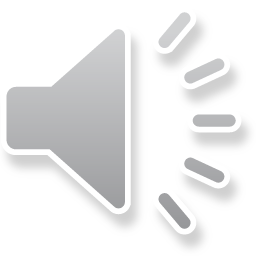 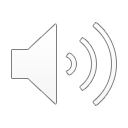 stellenweise Multiplizieren mit dem Malkreuz
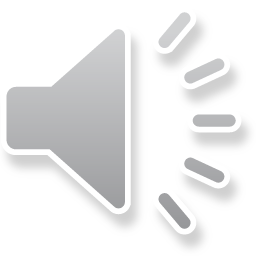 Înmulțirea pas cu pas cu produși parțiali 
[ümpartzirea pass ku pass ku produsch partziali]
Ich rechne die Aufgabe mit dem Malkreuz aus.
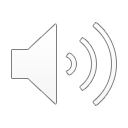 16 ·  13 = 208
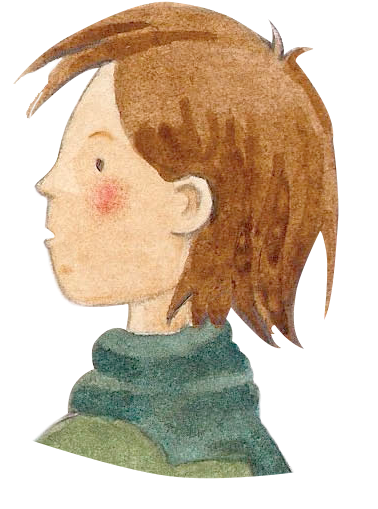 Eu calculez exercițiul cu produși parțiali.
[jeu kalkules exertschitziul ku produsch partziali]
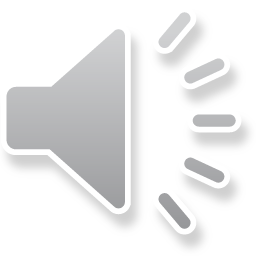